Computer Graphics
Lecture 10: Sampling
Kartic Subr
Monte Carlo integration is an approximation
Error due to sampling: histogram of estimates
bias
variance
Which estimator is better?
estimator 2
estimator 1
Convergence as N is increased
log-Error
slope = -1/2
log N
Two classes of improvements
better rate of convergence
log-Error
lower error
(same slope)
log N
But how?
introduce sample correlations
(e.g. using a grid-structure)
change sampling distribution
modified distribution
grid points
pdf
random distribution
jittered samples
Sampling from distributions
First, a review …
Probability Mass Function (discrete)
unbiased die
pmf
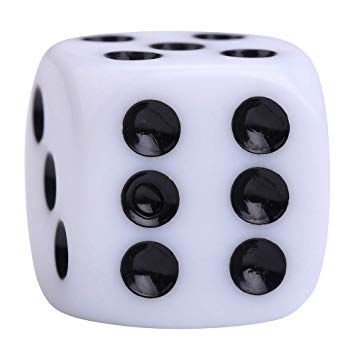 1/6
1
2
3
4
5
6
Probability Density Function (continuous)
rest position of dial
pdf
Probability Density Function (continuous)
rest position of dial
pdf
metal
magnet
Probability requires intervals
pdf
metal
probability that needle rests in sector
probability = integrate pdf over interval
magnet
Relationship between pdf and cdf
integrate
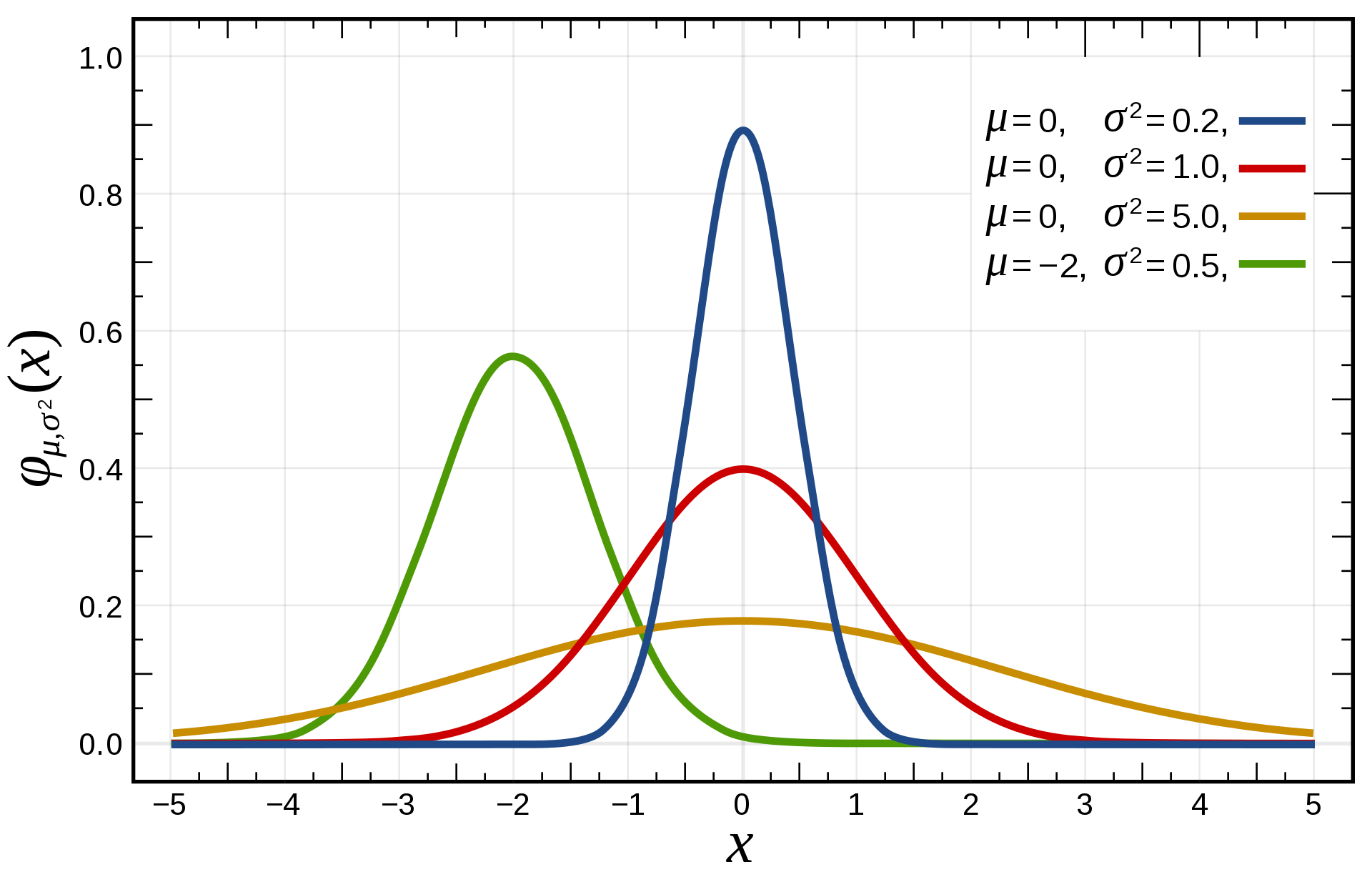 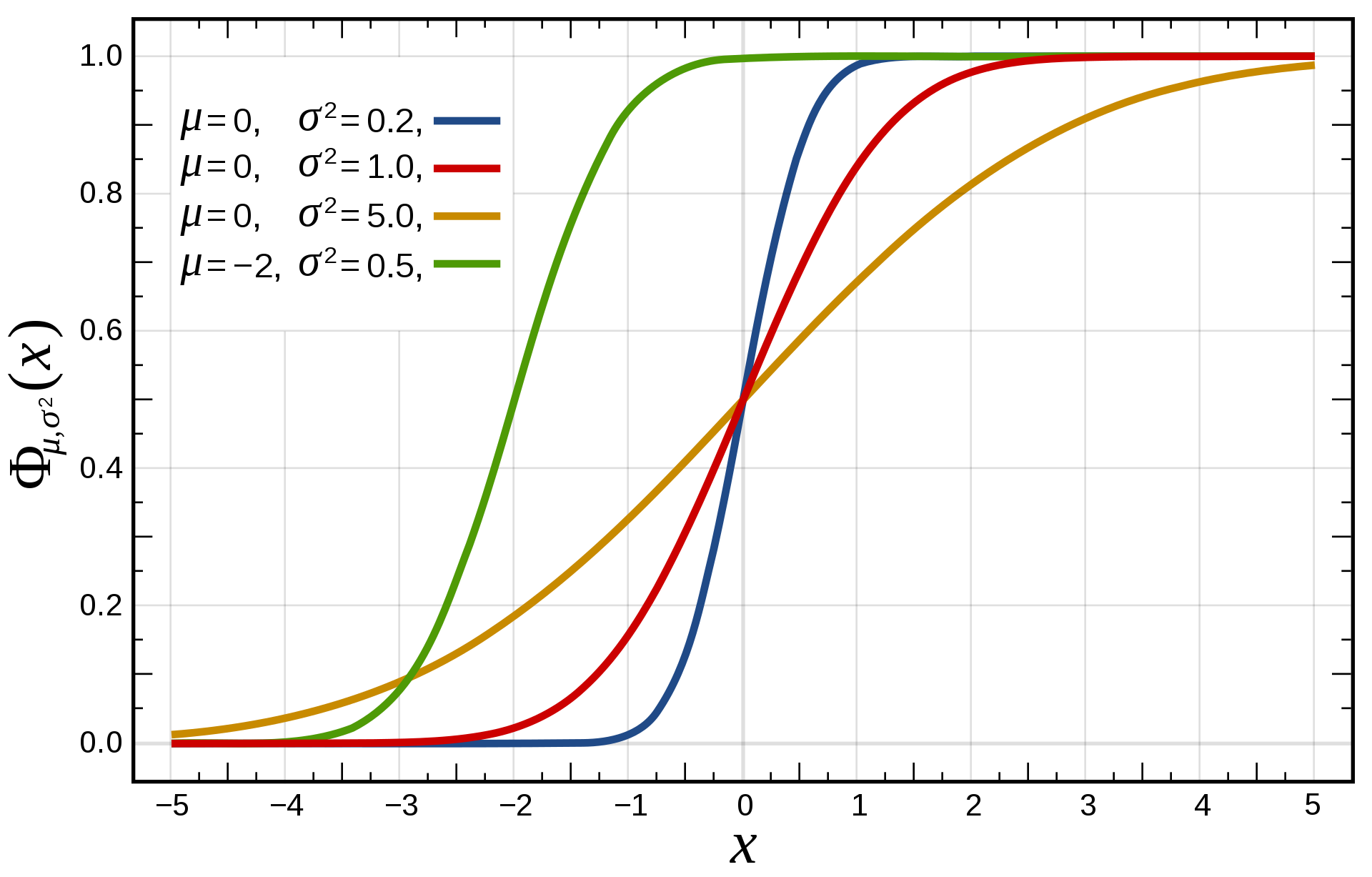 differentiate
source: Wikipedia
Definition
cdf
probability that a 
randomly sampled variable 
lies in [0,x]
pdf
Observation
cdf
low pdf – slow increase in cdf
high pdf – steep increase in cdf
pdf
Equal intervals on the Y-axis …
cdf
… map to variable intervals on X-axis
cdf
Uniform samples to variable density
cdf
cdf
Procedure
Draw        uniformly at random in [0,1]


Calculate
pdf
g(x)
Changing the sampling distribution
pdf
Changing the sampling distribution
pdf
fewer samples
more samples
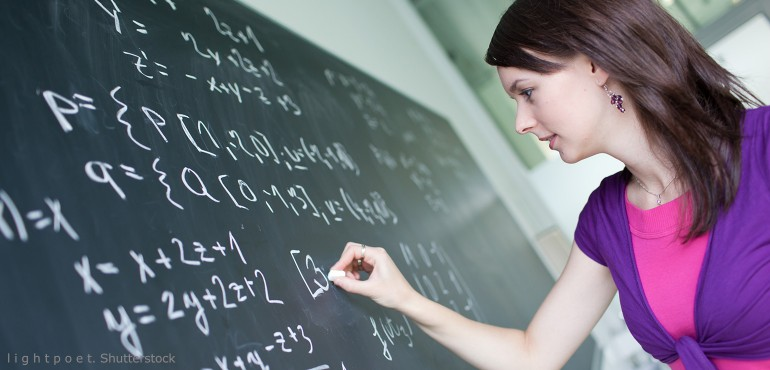 In-class exercise
Sample proportional to g(x) = x
pdf
fewer samples
more samples
Easier method?
pdf
Easier method?
pdf
Easier method?
pdf
rejected
Easier method?
pdf
rejected
Rejection sampling
pdf
rejected
Results of rejection sampling, N=9
pdf
Two ways to sample from a distribution
2) rejection sampling
	- inefficient
inverting the cdf
tedious
no guarantee of analytical sln.
higher dimensions?
cdf
Are we done?
How to use these samples?
What if we used the same estimator?
What is the expected value of a die-roll?
unbiased die
pmf
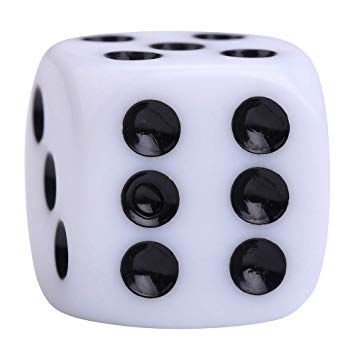 1/6
1
2
3
4
5
6
somewhere here
What is the expected value of a die-roll?
unbiased die
pmf
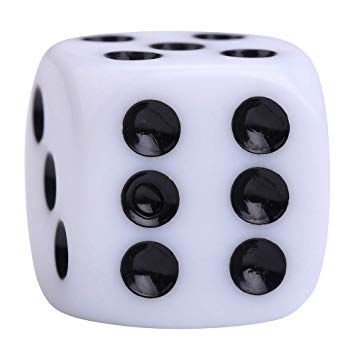 1/6
1
2
3
4
5
6
Expected value of the sum of two die rolls?
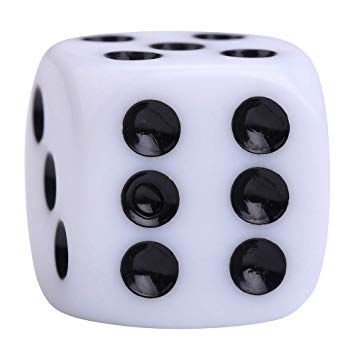 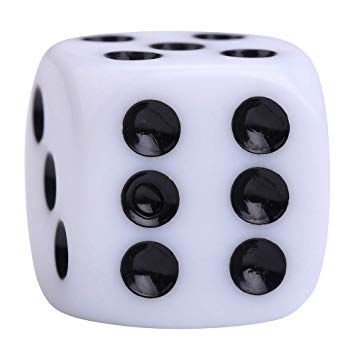 +
pmf
2
3
4
5
6
7
8
9
10
11
12
Expected value of the sum of two die rolls?
6/36
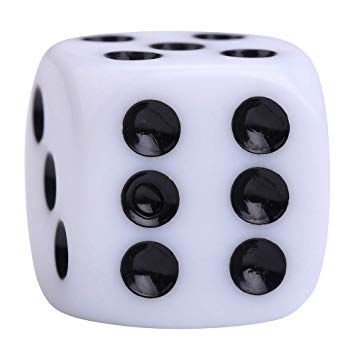 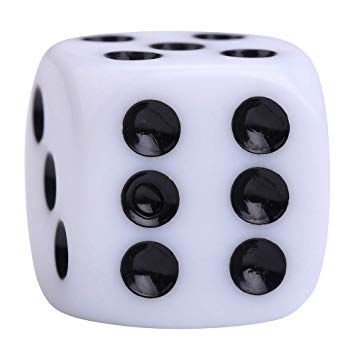 +
pmf
1/36
2
3
4
5
6
7
8
9
10
11
12
Expectation of event X
6/36
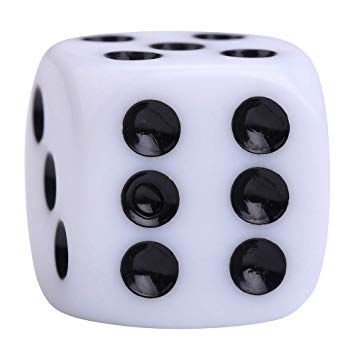 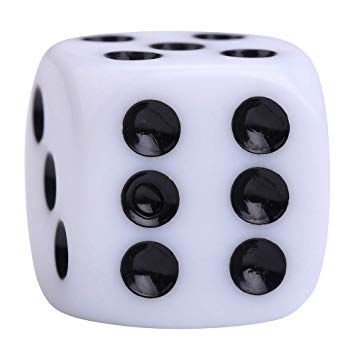 +
pmf
1/36
2
3
4
5
6
7
8
9
10
11
12
Expectation of event X
discrete events X
continuous variable x
function of 
continuous variable x
Expectation of event X
function of 
continuous variable x
Expectation of f(x) when x ~ g(x)
averaging f(xi) estimates
What if we used the same estimator?
What if we used the same estimator?
but we want to estimate
Unbiased estimator
Called importance sampling
Variance of importance sampling
IS can improve error but independent of N
naïve Monte Carlo
log-Error
importance sampling
log N
Conclusion: IS can improve error